Exposición del Caso
Nombre de la alumna: Monserrath Lizcano Sifuentes
24/11/2017
24/11/2017
24/11/2017
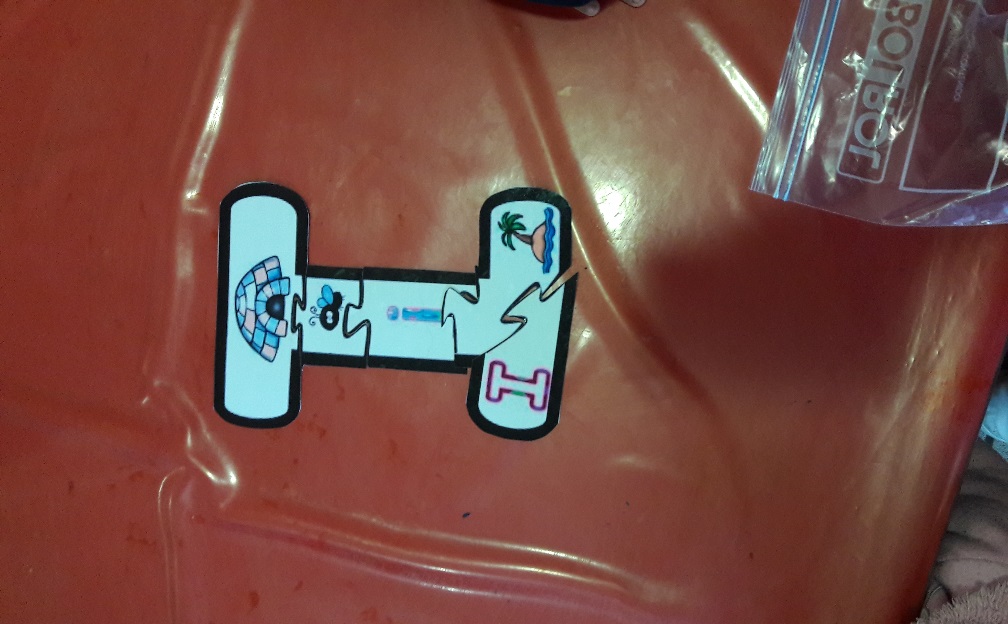 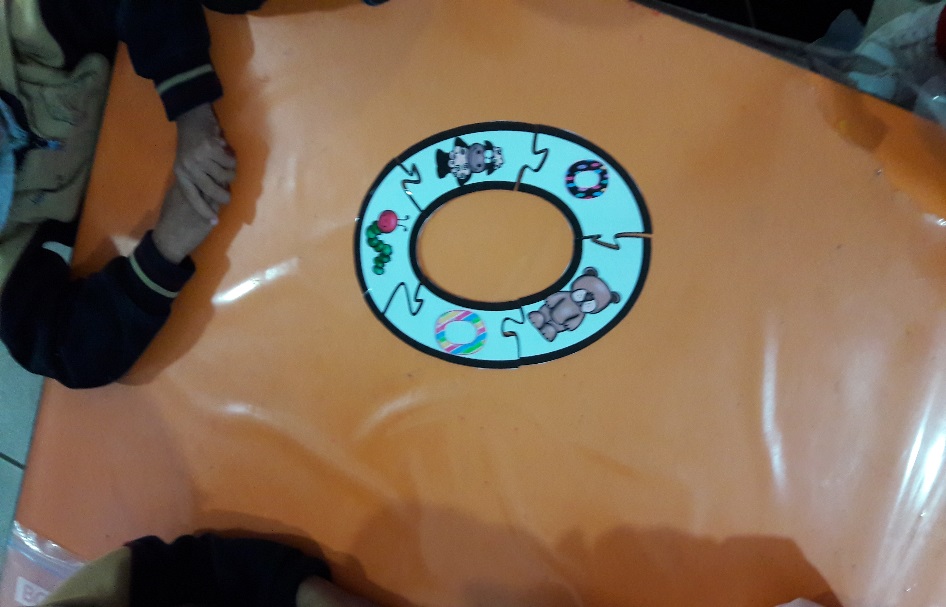 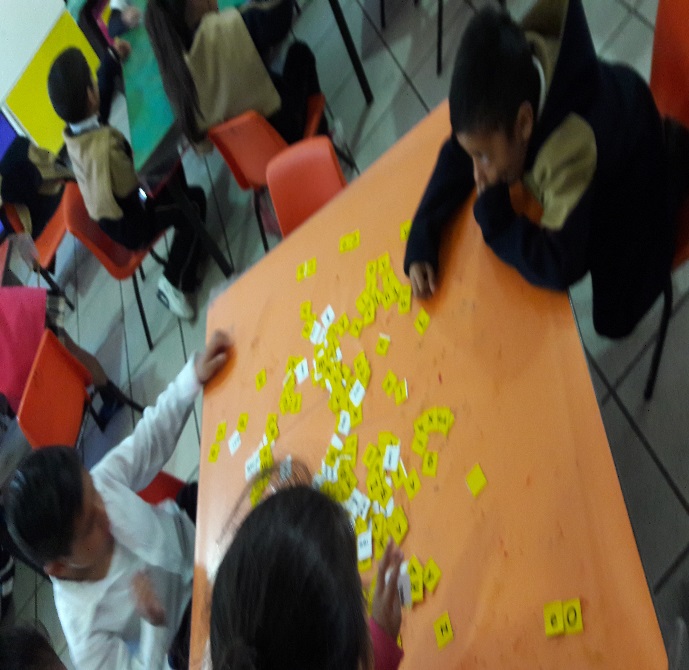 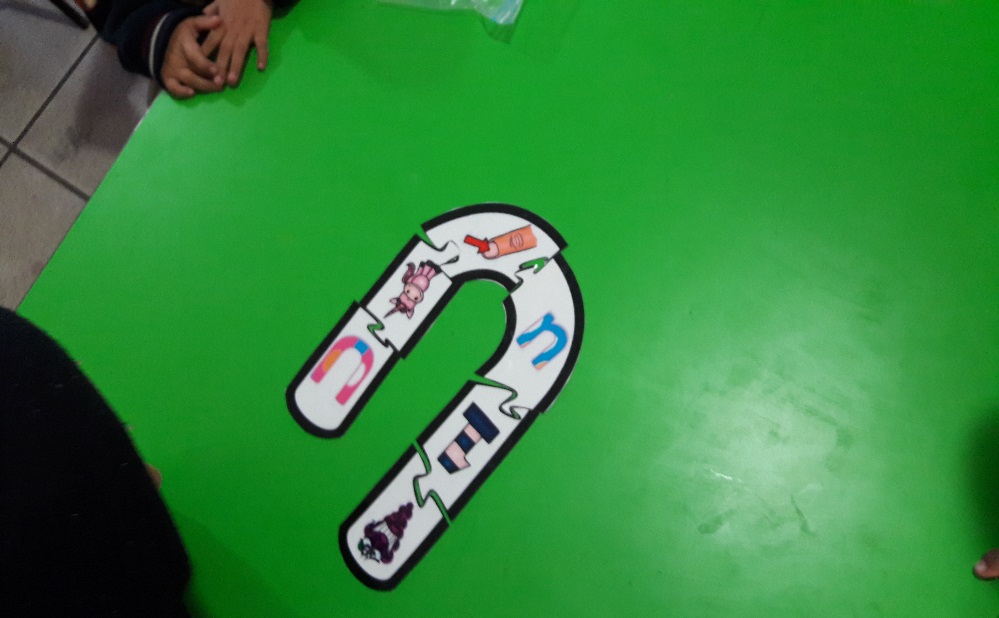 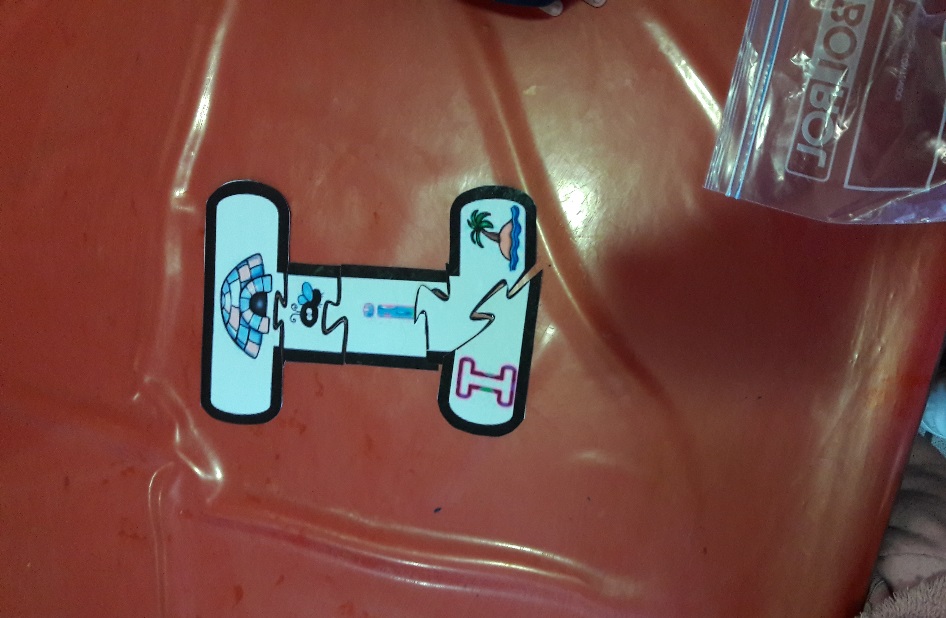 24/11/2017